ỦY BAN NHÂN DÂN QUẬN LONG BIÊNTRƯỜNG MẦM NON THƯỢNG THANH
Truyện: Kiến con đi ô tô
Giáo viên: Nguyễn Thị Thanh Huệ
Lớp: Nhà trẻ D1
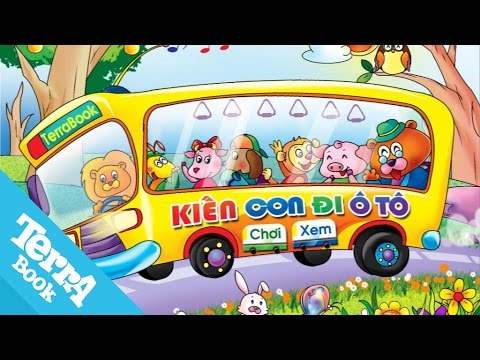 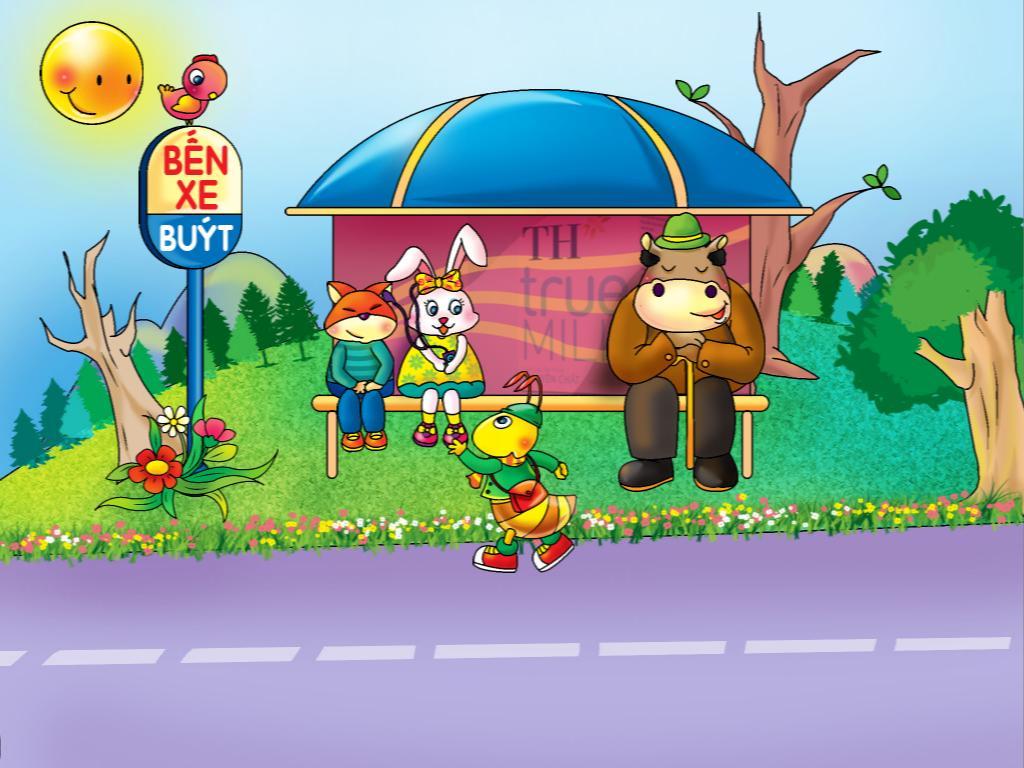 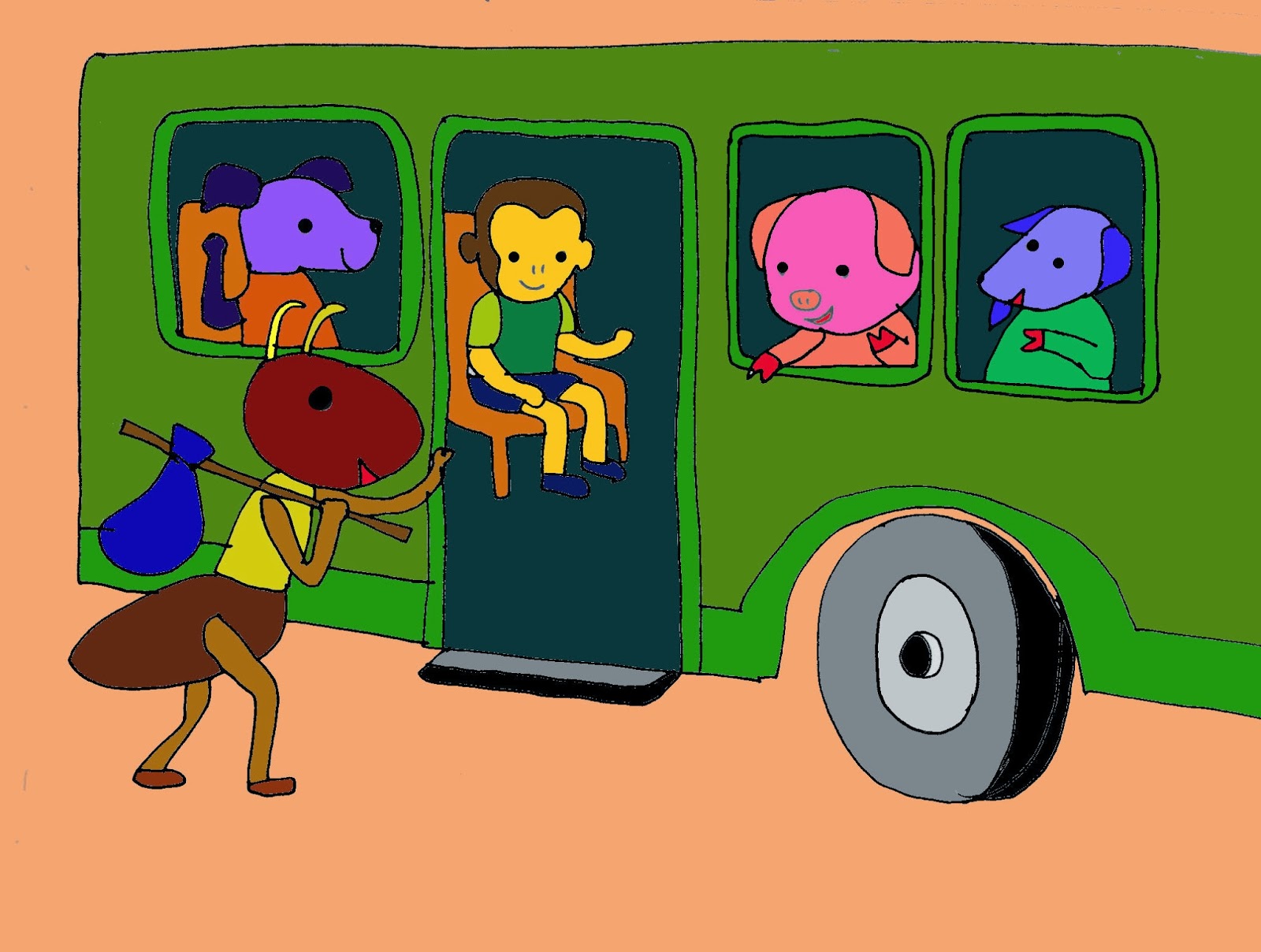 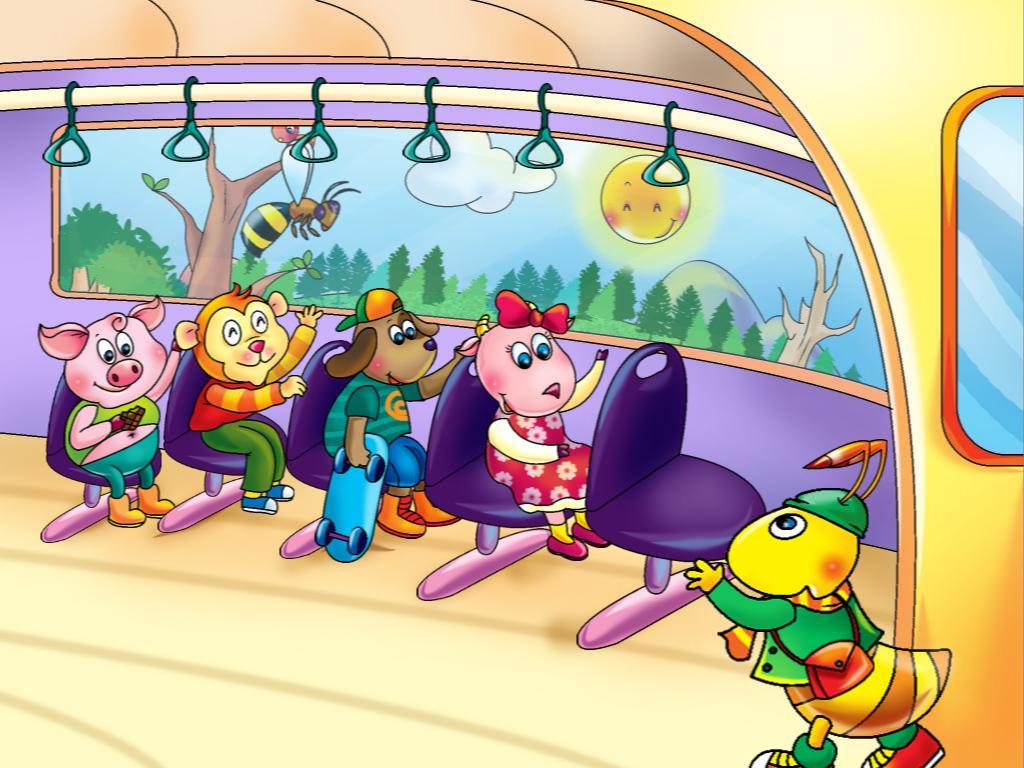 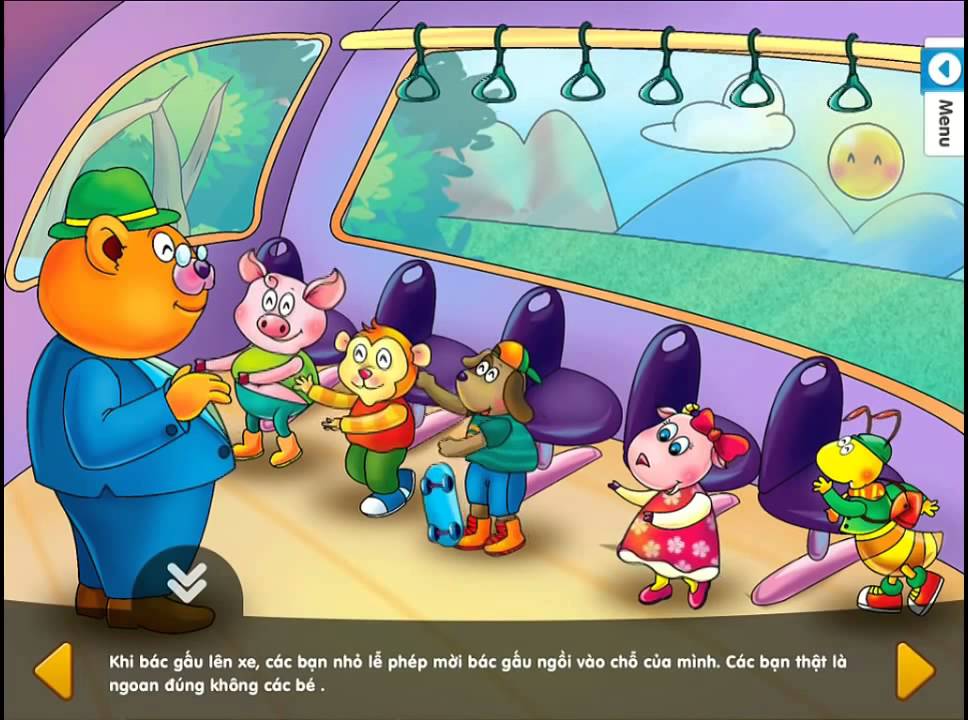 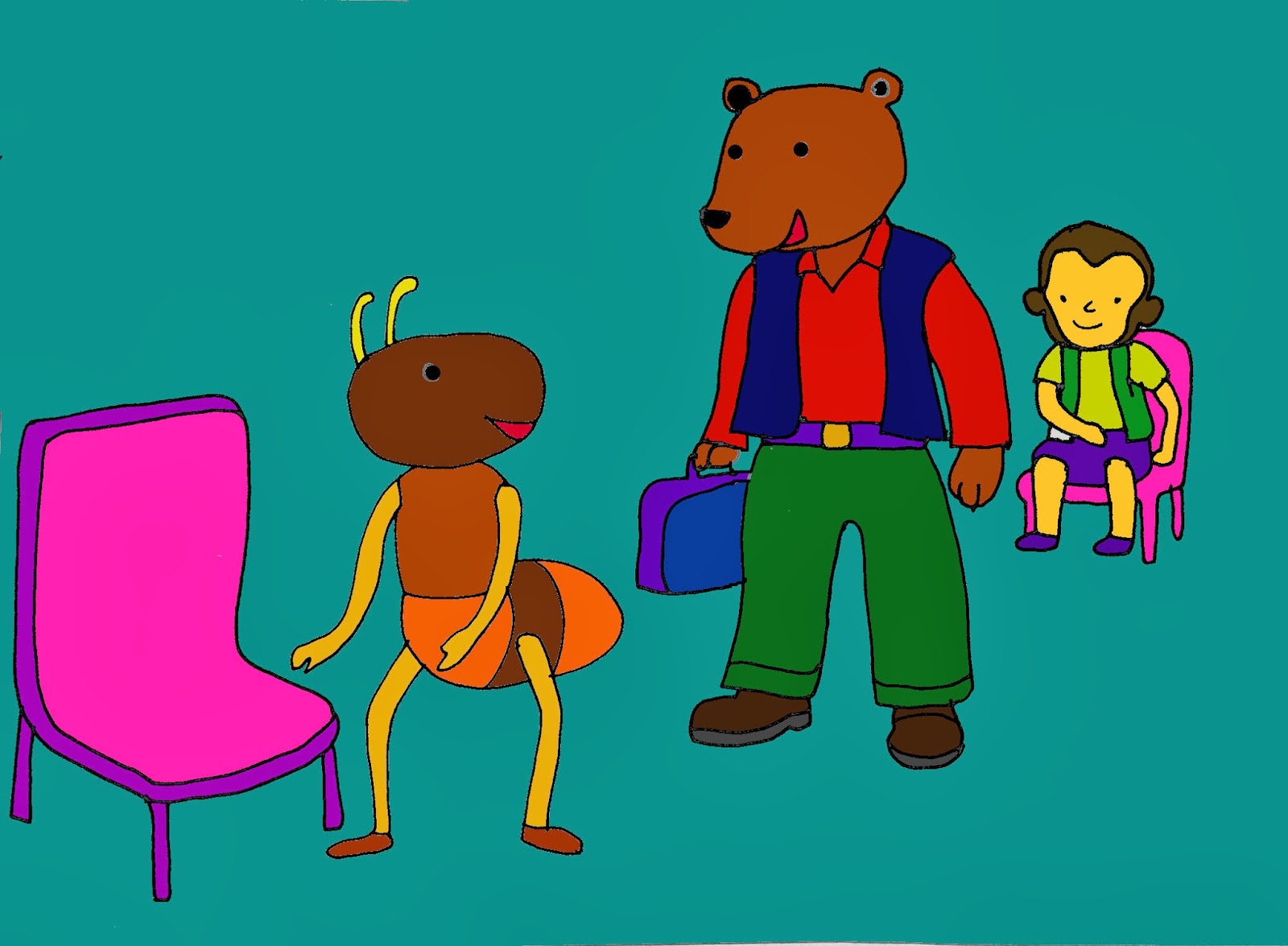 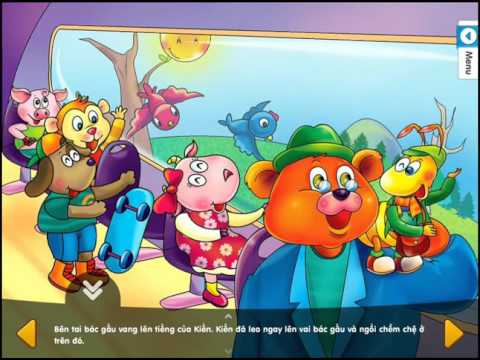 Đàm thoại về nội dung truyện
Kiến con đi đâu?
Trên xe có những ai?
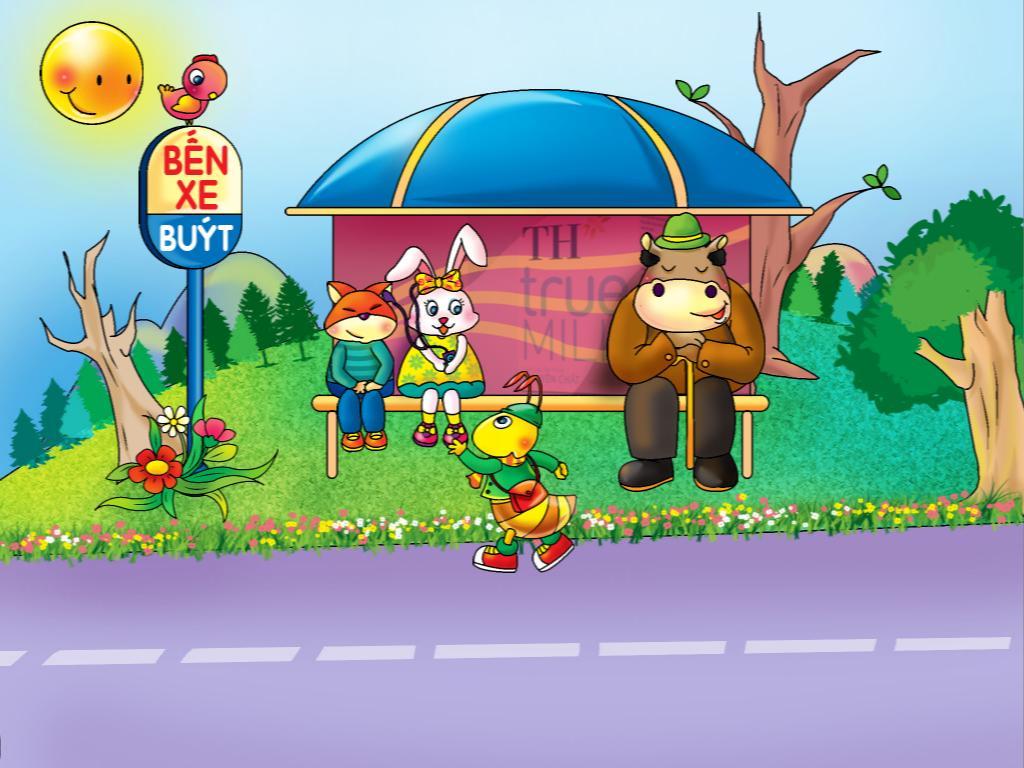 Các bạn đi bằng phương tiện gì?
Bác Gấu lên xe thì điều gì đã xảy ra?
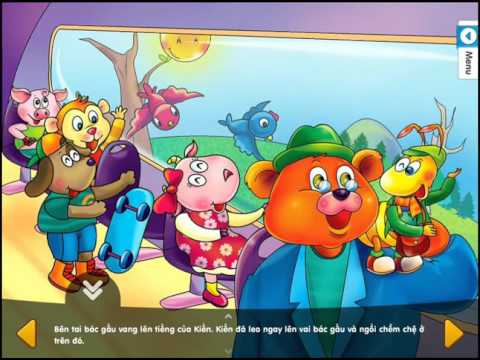 Tại sao Bác Gấu lại ngồi chỗ của kiến con?
Xin chào và hẹn gặp lại các  con vào tiết học sau!
Qua câu chuyện em thích nhất nhân vật nào nhất? Tại sao?